Acceptable Behaviour
St Brigid’s School
Mullingar
September 2014
Four Fundamental Rules
In St Brigid’s School
SAFETY RULE
Rights and Responsibilities
LEARNING RULE 
Rights and Responsibilities
COMMUNICATION RULE 
Rights and Responsibilities
St Brigid's School
05/11/2014
2
Aims
To explain behaviour, learning & Teaching
To tell you the 4 rules in St Brigid’s
To inform you of the Behaviour  we expect of you as a student of             St Brigid’s School 
To let you know how we, the staff, can help you.
St Brigid's School
05/11/2014
3
2 Sets of Rights
St Brigid's School
05/11/2014
4
As students you all have the right to learn
St Brigid's School
05/11/2014
5
Staff have the right to teach
St Brigid's School
05/11/2014
6
We must all learn & teach in ...in...
St Brigid's School
05/11/2014
7
Behaviour
What is it?
It is what we
Do
Say
and
How we treat people
St Brigid's School
05/11/2014
8
My Behaviour
Can be good or bad. 
It is mostly good / acceptable
Good behaviour can spread good behaviour
 Bad behaviour  can spread bad behaviour
it is nice to be nice
St Brigid's School
05/11/2014
9
My Behaviour
You can choose your behaviour 
	Choosing the correct behaviour at the correct time in the correct way is important
St Brigid's School
10
05/11/2014
What can you do?
If you get angry it can...make things worse
St Brigid's School
05/11/2014
11
What can you do?
You have a choice
If you can talk ... it can make things better
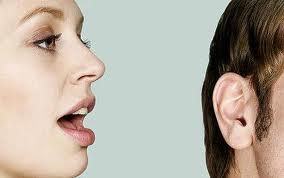 St Brigid's School
05/11/2014
12
Four Rules for everyone
In St Brigid’s School
SAFETY
LEARNING
COMMUNICATION
St Brigid's School
05/11/2014
13
SAFETY RULE         GREEN
In St Brigid’s School, we all have the right to feel safe.
We all have the responsibility to ensure that everyone feels safe
St Brigid's School
05/11/2014
14
In School
Listen to the staff
 Stop Think Do
Class rules 
What are your class rules?
Playground rules
Inside and outside voices
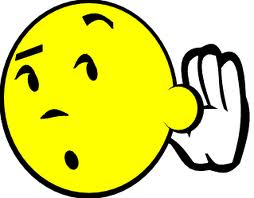 St Brigid's School
05/11/2014
15
Possible Class Rules
Be nice to your classmates and to staff          RESPECT
Raise your hand before speaking.  COMMUNICATION
No running in the corridor                               SAFETY
Do your homework                                      LEARNING
Bring pencil and paper with you everyday LEARNING
Class rules apply to everything you do in school    ALL
St Brigid's School
05/11/2014
16
Stop ! Think! Do!
You choose to behave in ways that have best consequences
When you Stop Think Do you make and keep friends
Stop Think Do helps you handle the negatives
St Brigid's School
05/11/2014
17
LEARNING RULE       BLUE
In St Brigid’s School, we have the right to learn
We all have a responsibility to allow others to learn
St Brigid's School
05/11/2014
18
KNOW THE DIFFERENCE
You need to know the difference
Between 
“ I’ll try”
     “I can’t” &                                  			“I won’t”
St Brigid's School
05/11/2014
19
COMMUNICATION RULES - YELLOW
In St Brigid’s School, we all have a right to communicate.
We all have a responsibility to allow others to communicate also
St Brigid's School
05/11/2014
20
No Bad or threatening gestures
St Brigid's School
05/11/2014
21
No Bad or threatening Language
St Brigid's School
05/11/2014
22
RESPECT RULES           WHITE
In St Brigid’s School we have a right to be treated with respect.
We have the responsibility to treat others with respect.
St Brigid's School
05/11/2014
23
Uniform
Wear your   uniform each day
St Brigid's School
05/11/2014
24
Be Clean & tidy  minimum daily requirements
St Brigid's School
05/11/2014
25
Some rules
      Some rules  Some rules
Some rules
Some rules
St Brigid's School
05/11/2014
26
Phones
You are asked not to use your Mobile Phone in St Brigid’s School
Find out about our phone and internet policies
St Brigid's School
05/11/2014
27
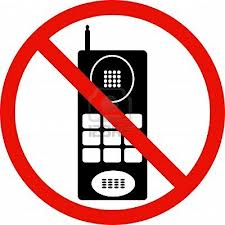 St Brigid's School
05/11/2014
28
St Brigid's School
05/11/2014
29
No Smoking
St Brigid's School
05/11/2014
30
Relationships
What does relationships mean?
Relationships are nice and  good 
		but ...
St Brigid's School
05/11/2014
31
... BUT Not in School
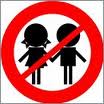 .
St Brigid's School
05/11/2014
32
Bullying
Bullying is intentional and unwanted physical or verbal aggressive behavior. 
Scrunch up a sheet of paper jump on it bite it when you flatten it out the lines remaining = the crushed feelings the scars left if it does that to a sheet what will it do to a person?
St Brigid's School
05/11/2014
33
What about excluding others?
St Brigid's School
05/11/2014
34
Consequences
If I do something  
      either good or bad 
      .....  what will happen
St Brigid's School
05/11/2014
35
REWARDS
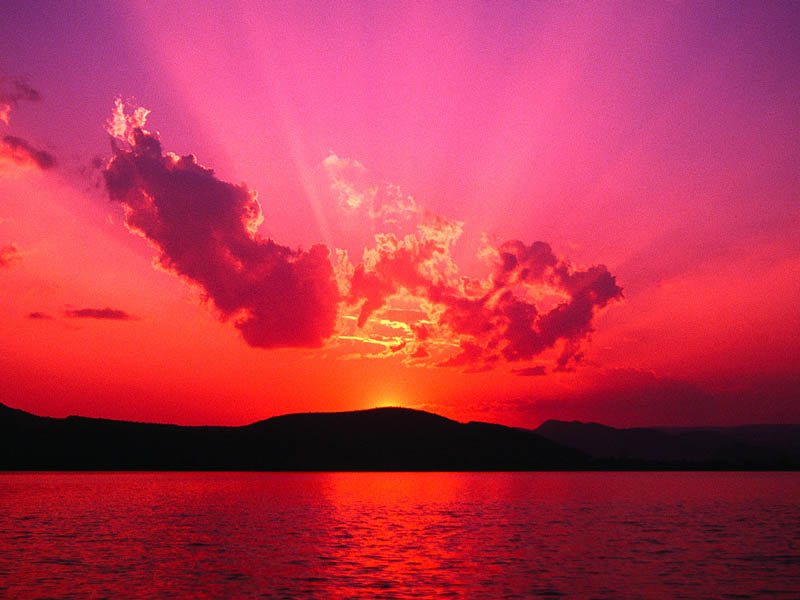 Get something nice
Praise /Stickers
Star Student
Class Treats
Teacher writes good news in homework journal
Jobs in class or in school, eg Ring the bell, Go on messages
Sent to a neighbouring class for praise or reward
In assembly everyone in school hears your good news
Some teachers give homework off
You are sent to the Office with your good news/work
Phone call telling your parents how good you are
Card home telling your parents how good you are
You gain a treat for your whole class
Extra curricular activities – 
                  pool, fishing, cycling etc are a privilege not a right
St Brigid's School
05/11/2014
36
Stickers
St Brigid's School
05/11/2014
37
Jobs in Class
St Brigid's School
05/11/2014
38
Good news in my homework journal!!
St Brigid's School
05/11/2014
39
What happens if you are not keeping the  	rules?
Reminded of the rule by Teacher or SNA 
	You get a chance
Reminded again
	Time out/ Miss reward
Still breaking rule
	Sent to Mrs Cox Mrs Cox talks to you and records incident 
Still breaking rule  
You are sent to Mr Keating / Office.  He will talk to you and may give you a last chance (circumstances vary) 
Still breaking rule
Mr Keating phones Parents. Suspension considered
  Your Parents come to school to collect you.
Referral to the Board
St Brigid's School
05/11/2014
40
Recording
All behaviour is recorded by class teacher - In class folder
By Mrs Cox in her book
By Mr Keating in his diary and on forms which go into your file in the office (come and see your file)
CCTV is recording
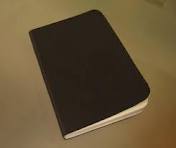 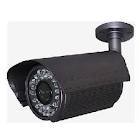 St Brigid's School
05/11/2014
41
If you are trying to hurt others
By what you 
DO or 
SAY or 
by HOW YOU TREAT OTHERS
St Brigid's School
05/11/2014
42
If you are Hitting..
St Brigid's School
05/11/2014
43
or Kicking
St Brigid's School
05/11/2014
44
You can be sent home
For trying to hurt = Assault (hitting, kicking, throwing, etc)
Continuous bad language or verbal assault  
Threatening Language or behaviour 
Refusal to do your work or as you are asked

YOUR PARENTS WILL HAVE TO COME TO SCHOOL IMMEDIATELY AND BRING YOU HOME
St Brigid's School
05/11/2014
45
What can you do if you feel unsafe ?
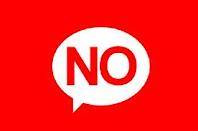 Say ‘No’ 
Walk away
Tell staff
No

Go 

Tell
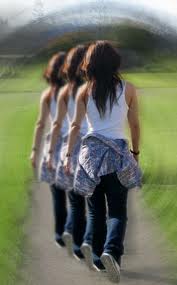 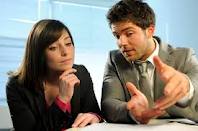 St Brigid's School
05/11/2014
46
Staff in St Brigid’s want to help you with your behaviour.
We can help talk to you about what you
Do or
Say
And point out 
How to treat people
St Brigid's School
05/11/2014
47
Agreement
Parent (s): I/we have discussed the rules of St Brigid’s School with my/our child and agree to follow them

Signed_________________________________

Student: I agree to follow the rules of St Brigid’s School

Signed _____________________ Age_______

Date ________________________________
St Brigid's School
05/11/2014
48
In St Brigid’s we want you to be.....
St Brigid's School
05/11/2014
49
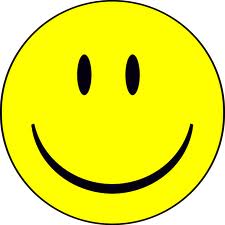 St Brigid's School
05/11/2014
50